Back to School Parent Engagement Session
Wednesday, August 23, 2023
Dr. Nikolai P. Vitti, Superintendent
Nidia Ashby, Chief of Schools
Lohren Nzoma, Assistant Superintendent
Michelle DeJaeger, Executive Director
The Office of Exceptional Student Education
Welcome & Greetings
AGENDA
Welcome & Greetings
Programs & Curriculum Overview
Special Education Evaluation Process Overview
The Individualized Education Program
What is LRE?
Assistive Technology
Special Olympics
Four Functions of Behavior
Frequently Asked Questions
ESE Website & Parent Resources
Questions & Comments
ESE Contact Information
Programs & 
Curriculum Overview
Specialized Programs
DPSCD offers a full continuum of specialized programs designed to meet the unique needs of students with exceptionalities. Programs are individualized for each student and are based on their areas of strength and identified needs. Options for programming are discussed and determined by IEP teams. 

District ESE programs include:
Dual Diagnosed Program
Postsecondary Programs
Deaf or Hard of Hearing Program
Homebound - Hospitalized Program
Visual Impairment Program
Early Childhood Special Education Program
Early Intervention – Birth to 3 Services
Autism Spectrum Disorder Program
Resource Program
Emotional Impairment Program
Day Treatment Program
Mild Cognitive Impairment Program
Moderate Cognitive Impairment Program
Severe Cognitive Impairment Program
Severe Multiple Impairment Program
Physical or Other Health Impairment Program
Curriculum Overview
Students with exceptionalities whose IEP includes special education programming may receive specially designed instruction aligned to Michigan’s Common Core State Standards and/or Michigan’s Common Core Essential Elements. This determination is made by the student’s IEP team and is aligned to factors including, but not limited to:

How the student’s disability affects their involvement and progress in the general education curriculum  
The state assessment taken by the student, MSTEP or MI-ACCESS
The student’s course of study, as identified in the IEP

Exceptional Student Education (ESE) has adopted and implemented instructional content aligned to Michigan’s Common Core Essential Elements for students who it has been determined appropriate. ESE programs offering instructional content aligned to the essential elementals include:

Mild Cognitive Impairment Program, Grades K-8: Voyager Passport & Vmath
Mild Cognitive Impairment Program, Grades 9-12: 
Moderate Cognitive Impairment, Severe Cognitive Impairment, & Severe Multiple Impairment programs:  Attainment
Autism Spectrum Disorder Program: Styer Fitzgerald & n2y
Special Education Evaluation ProcessOverview
Special Education Evaluation Process Overview
Child Find
Districts must have in effect policies and procedures to ensure that all children with disabilities are identified, located, and evaluated. 

Request for Initial Evaluation 
Either a parent of an enrolled student or the District may request an initial 
evaluation when a student is suspected of having a disability. Requests for 
an initial evaluation are submitted to the school principal. When a 
request is made verbally, the school will support the parent in 
documenting this request. A request to evaluate may be 
made at any time.
Special Education Evaluation Process Overview
Within 10 school days from the receipt of the request to evaluate, following steps will take place: 

The school-based evaluation team (SBET) will complete a comprehensive review of the student’s educational record and all other relevant data, including parent input. At the conclusion of this review, a determination will be made by the team as to whether the request to evaluate will move forward or will be denied. If denied, the parent will receive notice in writing of the denial and a full explanation as to the reason the request to evaluate was denied. 
If the request moves forward the SBET will conduct a Review of Existing Evaluation Data (REED), to which the parent is invited to participate and the parent’s written consent to evaluate will be requested.
The REED process may be used to determine what evaluations might be necessary to ensure a comprehensive evaluation in all areas of suspected disabilities.
Special Education Evaluation Process Overview
Once parental consent has been received for the special education evaluation, the SBET has 30 school days to complete a full and individual evaluation in all areas related to the suspected disability, convene the IEP team meeting, and provide the District’s offer of a Free and Appropriate Public Education. Evaluations conducted may include, but are not limited to (if appropriate):

health
vision 
hearing 
social and emotional status 
general intelligence
academic performance 
communication skills
motor abilities
Michigan Department of Education Guidance for Timeline for Initial Evaluations
The Individualized Education Program
The Individualized Education Program
Individualized Education Program (IEP): An IEP is a written document for students with exceptionalities ages 3 through 25 that outlines the student’s educational needs and goals and the programs and services a district will provide to help the student make educational progress.

IEPs are written by the IEP team at an IEP team meeting. Parents are critical members of IEP teams. The IEP is reviewed at minimum once per year.
The IEP must: 
address the unique needs of the student that result from the student’s disability 
ensure access of the student to the general education curriculum, so the student can meet the educational standards that apply to all students. 
advance appropriately towards attaining annual goals. 
be involved in and make progress in the general curriculum and                    participate in extracurricular and other non-academic activities. 
be educated and participate with other student with disabilities                                                                                                and nondisabled students.  34 CFR §300.320(a)(4)
The Individualized Education Program
The IEP has critical components designed to support the individual areas of strengths and identified needs of students with exceptionalities. These components should be based on current data and other relevant information, including parent input, specific to each student. When an IEP Team determines special education programs and services, the team must review and align the following IEP components:

Major areas of the IEP include:
Present level of academic achievement and functional performance (PLAAFP)
Secondary transitions consideration
Supplementary aids and services
Annual goals and objectives
What is LRE?
Least Restrictive Environment (LRE)
Students must be placed in the general education setting to the greatest extent appropriate and receive supports and services as determined by the IEP team. 

When a student is not able to make satisfactory progress towards their IEP goals in the general education environment with supplementary aids and services, the IEP team may consider an educational placement for the student outside of this environment.
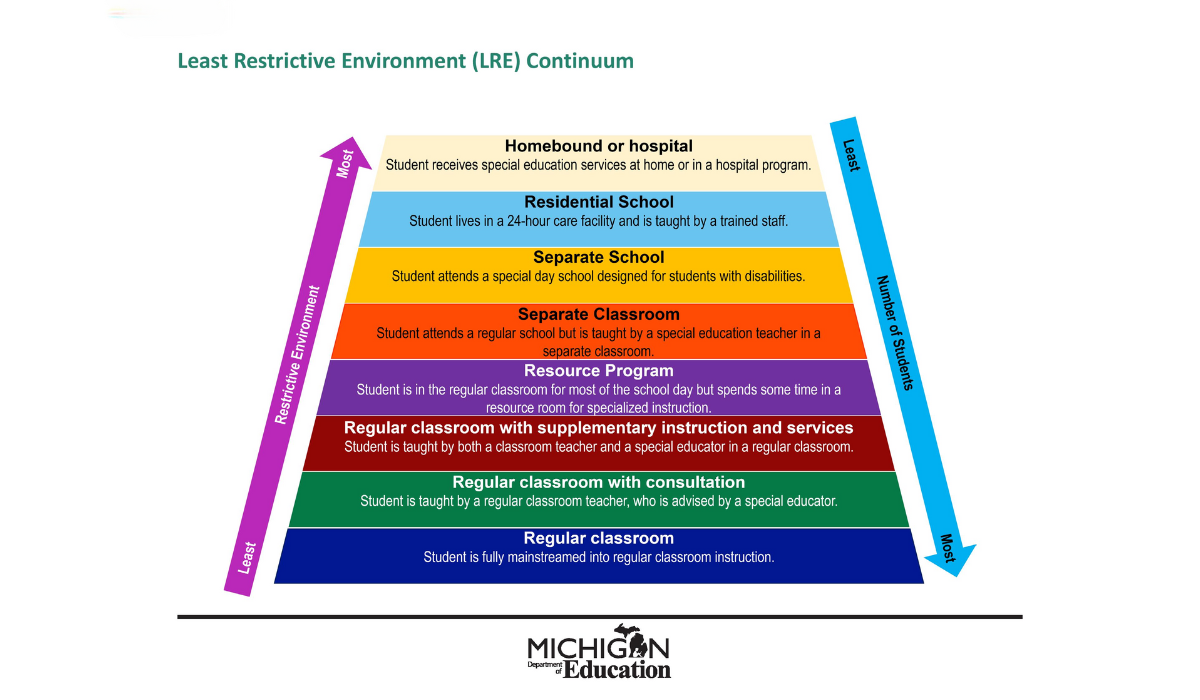 Least Restrictive Environment (LRE)
Assistive Technology
Assistive Technology
Assistive Technology (AT):
This term means any item, piece of equipment, or product system, whether acquired commercially off the shelf, modified, or customized, that is used to increase, maintain, or improve functional capabilities of a child with a disability. Exception – AT does not include a medical device that is surgically implanted, or the replacement of such device.

AT devices and services must be considered for all students with exceptionalities. Consideration is made by the IEP team. When it is determined a student requires AT, the IEP team explores a range of AT devices (tools), and services, or seeks assistance from an ESE AT coach.
Examples of Assistive Technology
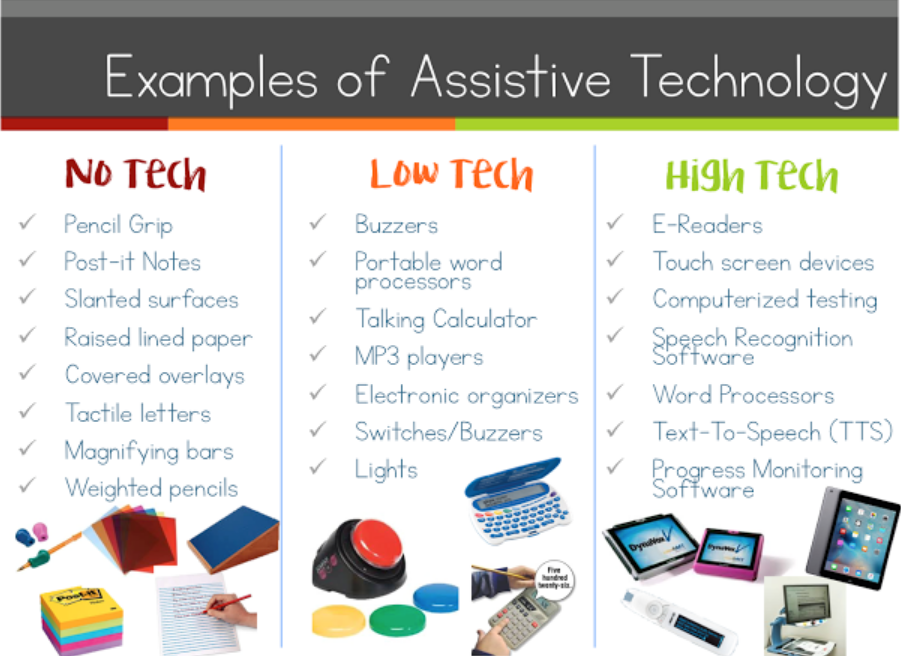 Four Functions of Behavior
Four Functions of Behavior
All behaviors exhibited by children are based on a specific need or want at that moment in time. The functions of these behaviors fall into on of these four specific categories:

Sensory Stimulation
Escape Environment or Task
Attention Seeking
Tangible Items

When we understand the motivation for the student’s behavior, it gives us                 insight into what they need. That insight helps drive the intervention                                                                 strategy that is used to help meet the student’s needs and redirect                       the behavior to something healthier and more productive.

https://www.theintentionaliep.com/functions-of-behavior/
Four Functions of Behavior
Sensory Stimulation

Children who are seeking sensory stimulation are often seen exhibiting behaviors that are pleasurable for them. For example, they may be seen twirling their hair around their fingers, humming, or picking at their nails or skin. While not everyone may find these activities pleasurable, for the student, they are soothing and provide pleasure in the moment. Examples of Interventions for Sensory Stimulation include, but are not limited to:

Offer sensory-based experiences in the classroom through the use of sensory bins or a sensory wall
Offer musical reinforcement for students who need auditory stimulation
Provide tactile stimulation through the use of mini-trampolines or rocking chairs

Escape from Environment or Task

For those children who are trying to escape from an environment or task, their behavior is usually easy to classify. They can be found hiding, running away, avoiding people and situations, or avoiding discomfort. Examples of Interventions for Escape Behavior include, but are not limited to:

Provide frequent breaks.
Include the child’s likes or interests in the assignment or task.
Modify how the assignment can be completed Create and stick to a schedule to provide predictability
Offer choice
Four Functions of Behavior
Attention-Seeking
Not all attention-seeking behavior is negative, but there are times when it is used in an inappropriate manner. Some examples of behavior that may need intervention be observed as being excessively loud, whining, waving arms to get attention, and more. Examples of Interventions for Attention-Seeking Behavior include, but are not limited to:

Increase proximity to the child by moving closer to him
Rearrange seating so he is closer to the teacher/front of the classroom
Provide more frequent positive interactions

Tangible Items
Students who want a particular item or to participate in an activity may display inappropriate behavior to get what they want. These tangible items or activities are things that they find pleasurable and not being able to have them or participate in them can lead to disruptive behavior. Examples of negative behavior might be throwing a tantrum to get an object or stealing an object from a person or store. Examples of Interventions for Attention-Seeking Behavior include, but are not limited to:

Allow the child access to highly desired items.
Provide preferred activities between activities that are highly preferred and highly non-preferred.
Special Olympics
Special Olympics Unified Champion Schools
Social inclusion through intentionally planned and implemented activities

Systems-wide change with sports as the foundation

Inclusive sports, inclusive youth leadership opportunities, and whole school engagement

Socially inclusive school that supports and engages
  all learners
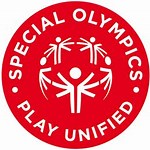 25
Special Olympics Unified Champion Schools
Special Olympics Unified Champion Schools promotes:

  Social inclusion through intentionally planned and implemented activities 

  Systems-wide change with sports as the foundation 

  Inclusive sports & youth leadership opportunities, & whole school  engagement

  Socially inclusive schools that supports and engages all learners 

All schools are invited to participate in seasonally offered sports opportunities.
Frequently Asked Questions
Frequently Asked Questions
Who should I contact if I have questions about transportation?

2. My child has been suspended from school for her behavior. With whom should I speak about this, and is there anything we can do to support my child with these challenges?

3. How do I enroll my child in DPSCD if he has an IEP?

4. I want my child evaluated for special education. What process should I follow?

5. How can I become more involved with Exceptional Student Education?

6. If I want to enroll my child in a DPSCD school other than our neighborhood school, who should I contact & what do I need to know?
ESE Website &Parent Resources
ESE Website and Parent Resources
DPSCD Exceptional Student Education: https://www.detroitk12.org/Page/7160

Family Matters: https://www.michigan.gov/mde/services/special-education/parent-resources/family-matters

Michigan Alliance for Families:  www.michiganallianceforfamilies.org
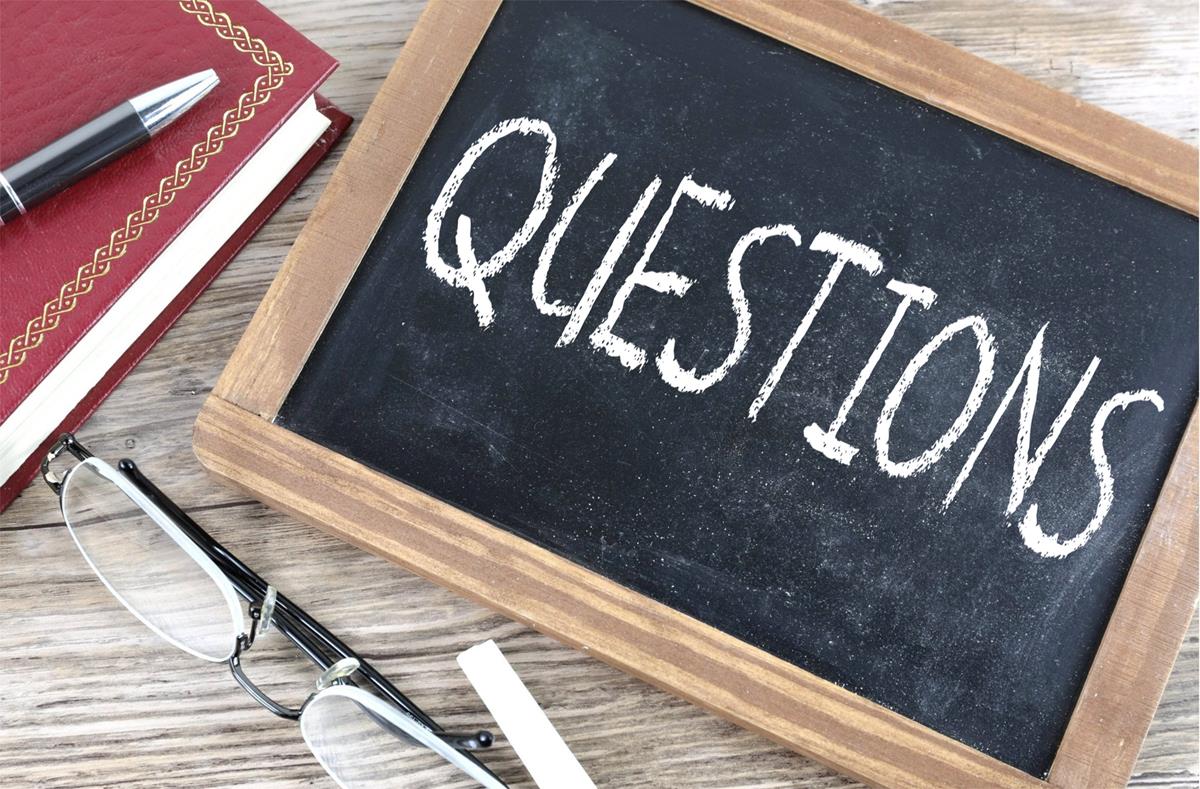 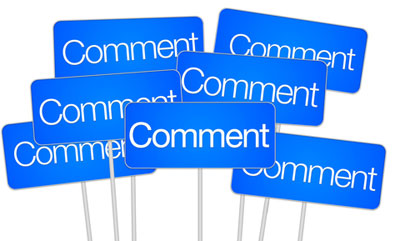 Questions & Comments
ESE Contact Information
Lohren Nzoma, Assistant Superintendent
     Office: 313-873-7740   Email:  lohren.nzoma@detroitk12.org

Michelle DeJaeger, Executive Director
     Office: 313-873-7740   Email:  michelle.dejaeger@detroitk12.org

Marlene Hunter-Armstrong, Director of Compliance
     Office: 313-748-6276   Email:  marlene.hunter-armstrong@detroitk12.org

Renee Kidd, Senior Director of Information System Management & ESE Enrollment
     Office:  313-748-6443  Email:  renee.kidd@detroitk12.org
ESE Cohort Lead AdministratorsContact Information
Tanya McClue-Clark, Cohort 1 ESE Lead Administrator
      Emails:  tanya.mcclue-clark@detroitk12.org

Monique Ellison-Jenkins, Cohort 2 ESE Lead Administrator
     Email:  monique.ellison-jenkins@detroitk12.org

Sarah Jardin, Cohort 3 ESE Lead Administrator
     Email:  sarah.jardine@detroitk12.org

Tyra Butler, Cohort 4 ESE Lead Administrator
      Email:  tyra.butler@detroitk12.org

Donna Payne, Early Childhood ESE Lead Administrator
     Email:  donna.payne@detroitk12.org
THANK YOU!!!
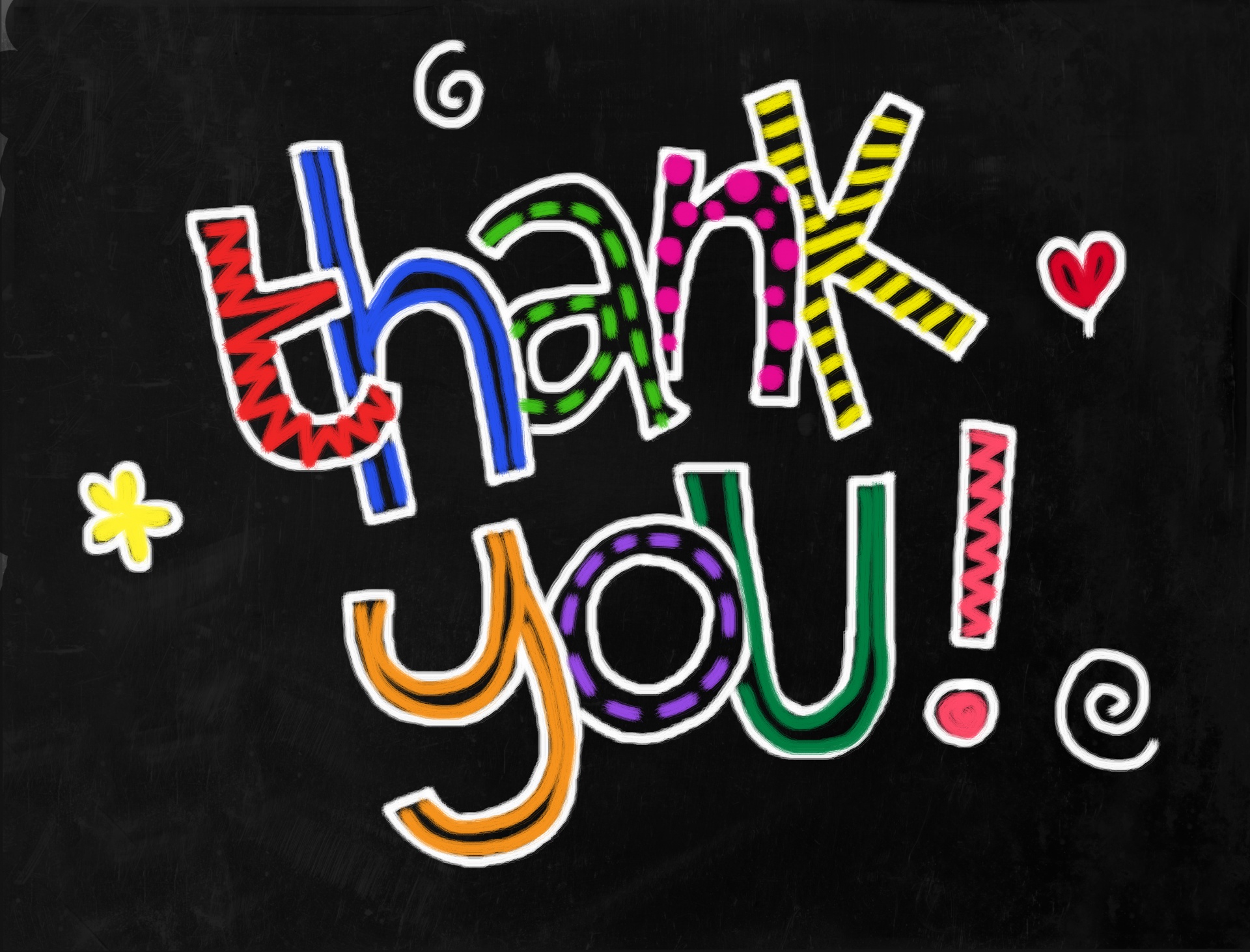